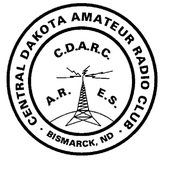 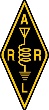 Central Dakota Amateur Radio Club
PO Box 7162 Bismarck, North Dakota 58507-7162
October 25th, 2022
Monthly Club Meeting
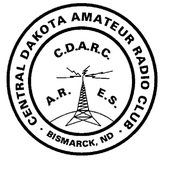 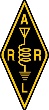 Central Dakota Amateur Radio Club
PO Box 7162 Bismarck, North Dakota 58507-7162
October 25th, 2022, MEETING AGENDA
A.	Approval of September 2022 meeting minutes.
B.	Treasurer's Report
Guests.

 COMMITTEE REPORTS:
Technical.
Skywarn 
VE Testing
Net Control report
 
OLD BUSINESS: 
Projects at BSC planning 
Dipole antenna class October 29th
Girl Scout Big Event Report
Jamboree on the Air Report 
HAMFEST 2023 Planning 
  
NEW BUSINESS: 
Missouri Slope Model Aero Club donation.
Elections
Christmas Party 
Lewis and Clark on the Trail June 3rd –18th 23
New Equipment
Tower Site Recognition / Appreciation
50/50 
Announcements

ADJOURN
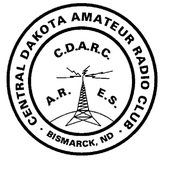 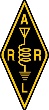 Central Dakota Amateur Radio Club
PO Box 7162 Bismarck, North Dakota 58507-7162
October 25th, 2022, MEETING AGENDA
A.	Approval of September 2022 meeting minutes.
B.	Treasurer's Report
Guests.

 COMMITTEE REPORTS:
Technical.
Skywarn 
VE Testing
Net Control report
 
OLD BUSINESS: 
Projects at BSC planning 
Dipole antenna class October 29th
Girl Scout Big Event Report
Jamboree on the Air Report 
HAMFEST 2023 Planning 
  
NEW BUSINESS: 
Missouri Slope Model Aero Club donation.
Elections
Christmas Party 
Lewis and Clark on the Trail June 3rd –18th 23
New Equipment
Tower Site Recognition / Appreciation
50/50 
Announcements

ADJOURN
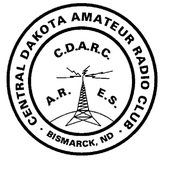 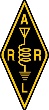 Central Dakota Amateur Radio Club
PO Box 7162 Bismarck, North Dakota 58507-7162
October 25th, 2022, MEETING AGENDA
A.	Approval of September 2022 meeting minutes.
B.	Treasurer's Report
Guests.

 COMMITTEE REPORTS:
Technical.
Skywarn 
VE Testing
Net Control report
 
OLD BUSINESS: 
Projects at BSC planning 
Dipole antenna class October 29th
Girl Scout Big Event Report
Jamboree on the Air Report 
HAMFEST 2023 Planning 
  
NEW BUSINESS: 
Missouri Slope Model Aero Club donation.
Elections
Christmas Party 
Lewis and Clark on the Trail June 3rd –18th 23
New Equipment
Tower Site Recognition / Appreciation
50/50 
Announcements

ADJOURN
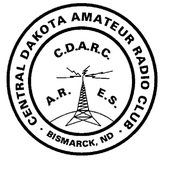 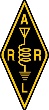 Central Dakota Amateur Radio Club
PO Box 7162 Bismarck, North Dakota 58507-7162
October 25th, 2022, MEETING AGENDA
A.	Approval of September 2022 meeting minutes.
B.	Treasurer's Report
Guests.

 COMMITTEE REPORTS:
Technical.
Skywarn 
VE Testing
Net Control report
 
OLD BUSINESS: 
Projects at BSC planning 
Dipole antenna class October 29th
Girl Scout Big Event Report
Jamboree on the Air Report 
HAMFEST 2023 Planning 
  
NEW BUSINESS: 
Missouri Slope Model Aero Club donation.
Elections
Christmas Party 
Lewis and Clark on the Trail June 3rd –18th 23
New Equipment
Tower Site Recognition / Appreciation
50/50 
Announcements

ADJOURN
TECHNICAL COMMITTEE REPORT
MARK / N0FAZ
RANDY / KC0CAU
PETE / KF0DL
Technical Report and Updates
Hanover Repeater Duplexer Replacement
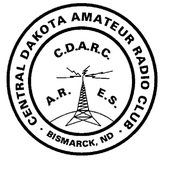 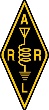 Central Dakota Amateur Radio Club
PO Box 7162 Bismarck, North Dakota 58507-7162
October 25th, 2022, MEETING AGENDA
A.	Approval of September 2022 meeting minutes.
B.	Treasurer's Report
Guests.

 COMMITTEE REPORTS:
Technical.
Skywarn 
VE Testing
Net Control report
 
OLD BUSINESS: 
Projects at BSC planning 
Dipole antenna class October 29th
Girl Scout Big Event Report
Jamboree on the Air Report 
HAMFEST 2023 Planning 
  
NEW BUSINESS: 
Missouri Slope Model Aero Club donation.
Elections
Christmas Party 
Lewis and Clark on the Trail June 3rd –18th 23
New Equipment
Tower Site Recognition / Appreciation
50/50 
Announcements

ADJOURN
SKYWARN REPORT
NO REPORT
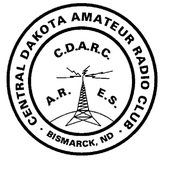 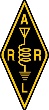 Central Dakota Amateur Radio Club
PO Box 7162 Bismarck, North Dakota 58507-7162
October 25th, 2022, MEETING AGENDA
A.	Approval of September 2022 meeting minutes.
B.	Treasurer's Report
Guests.

 COMMITTEE REPORTS:
Technical.
Skywarn 
VE Testing
Net Control report
 
OLD BUSINESS: 
Projects at BSC planning 
Dipole antenna class October 29th
Girl Scout Big Event Report
Jamboree on the Air Report 
HAMFEST 2023 Planning 
  
NEW BUSINESS: 
Missouri Slope Model Aero Club donation.
Elections
Christmas Party 
Lewis and Clark on the Trail June 3rd –18th 23
New Equipment
Tower Site Recognition / Appreciation
50/50 
Announcements

ADJOURN
VE TESTING REPORT
BOB / N0TC
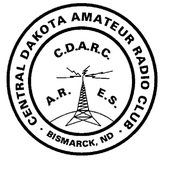 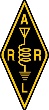 Central Dakota Amateur Radio Club
PO Box 7162 Bismarck, North Dakota 58507-7162
October 25th, 2022, MEETING AGENDA
A.	Approval of September 2022 meeting minutes.
B.	Treasurer's Report
Guests.

 COMMITTEE REPORTS:
Technical.
Skywarn 
VE Testing
Net Control report
 
OLD BUSINESS: 
Projects at BSC planning 
Dipole antenna class October 29th
Girl Scout Big Event Report
Jamboree on the Air Report 
HAMFEST 2023 Planning 
  
NEW BUSINESS: 
Missouri Slope Model Aero Club donation.
Elections
Christmas Party 
Lewis and Clark on the Trail June 3rd –18th 23
New Equipment
Tower Site Recognition / Appreciation
50/50 
Announcements

ADJOURN
NET CONTROL REPORT
LORNE /N0CYK  New Net Control Coordinator
Net Control August report
Net Control September report
Net Control October report
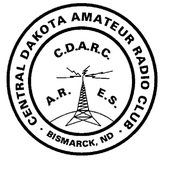 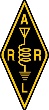 Central Dakota Amateur Radio Club
PO Box 7162 Bismarck, North Dakota 58507-7162
October 25th, 2022, MEETING AGENDA
A.	Approval of September 2022 meeting minutes.
B.	Treasurer's Report
Guests.

 COMMITTEE REPORTS:
Technical.
Skywarn 
VE Testing
Net Control report
 
OLD BUSINESS: 
Projects at BSC planning 
Dipole antenna class October 29th
Girl Scout Big Event Report
Jamboree on the Air Report 
HAMFEST 2023 Planning 
  
NEW BUSINESS: 
Missouri Slope Model Aero Club donation.
Elections
Christmas Party 
Lewis and Clark on the Trail June 3rd –18th 23
New Equipment
Tower Site Recognition / Appreciation
50/50 
Announcements

ADJOURN
Dipole Workshop plan
Discuss how a dipole antenna works
Discuss the gain of a dipole antenna
Discuss the math for calculating the proper length of each element
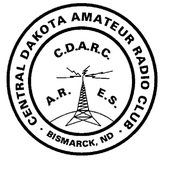 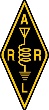 Central Dakota Amateur Radio Club
PO Box 7162 Bismarck, North Dakota 58507-7162
October 25th, 2022, MEETING AGENDA
A.	Approval of September 2022 meeting minutes.
B.	Treasurer's Report
Guests.

 COMMITTEE REPORTS:
Technical.
Skywarn 
VE Testing
Net Control report
 
OLD BUSINESS: 
Projects at BSC planning 
Dipole antenna class October 29th
Girl Scout Big Event Report
Jamboree on the Air Report 
HAMFEST 2023 Planning 
  
NEW BUSINESS: 
Missouri Slope Model Aero Club donation.
Elections
Christmas Party 
Lewis and Clark on the Trail June 3rd –18th 23
New Equipment
Tower Site Recognition / Appreciation
50/50 
Announcements

ADJOURN
20.00
Central Dakota Amateur Radio Club
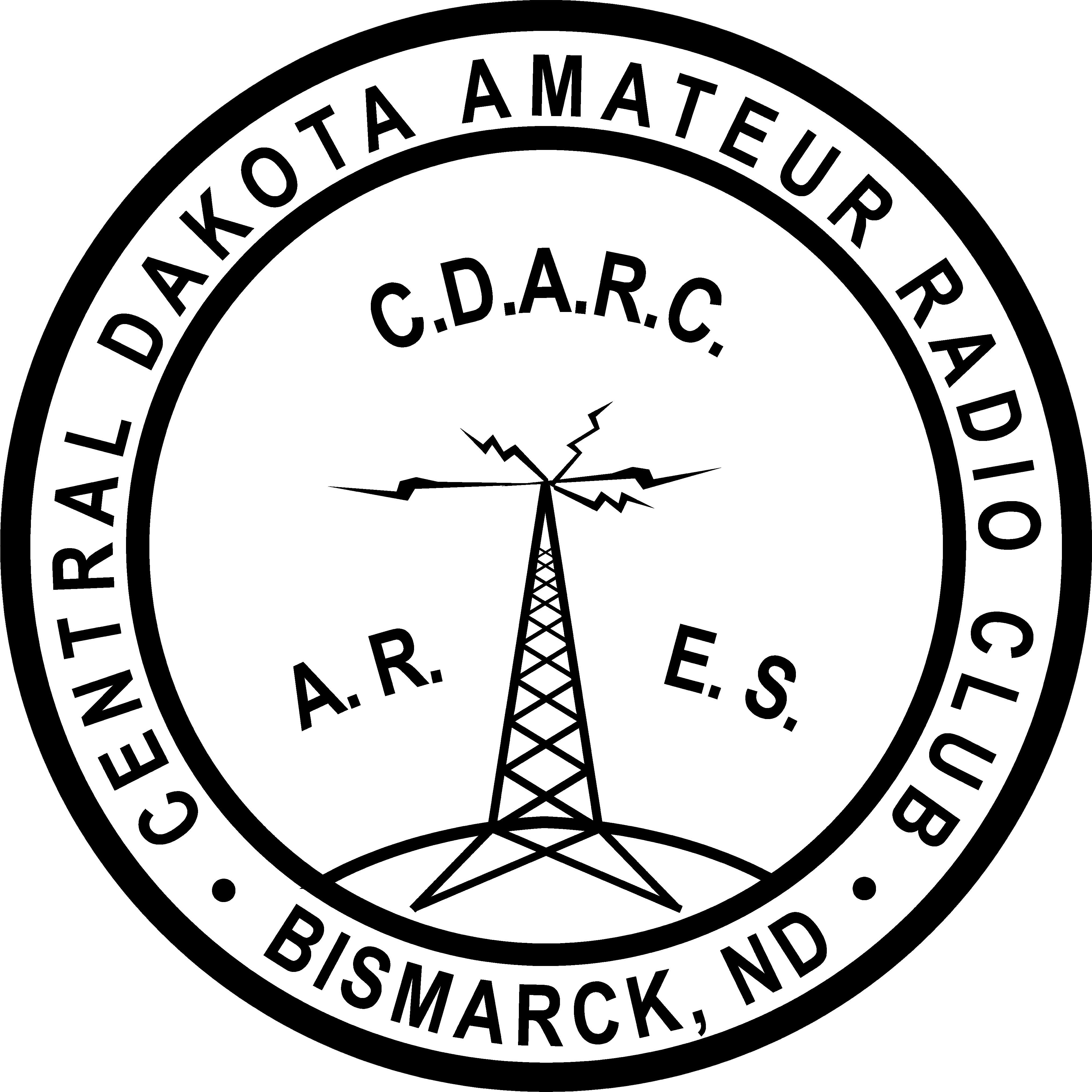 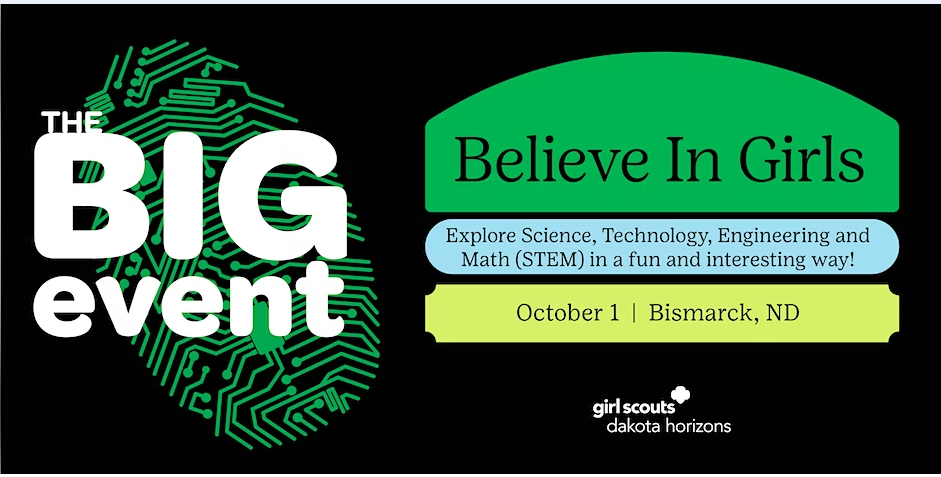 W0ZRT
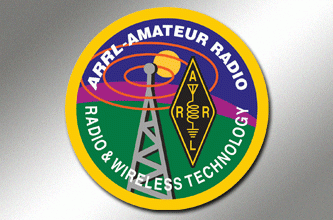 Activating Club
Activating State
Activating Call
Central Dakota Amateur Radio Club
North Dakota
W0ZRT
Operator Name
Control Operator Name & Call Sign
UTC
Mode
Call
Date
MHz
RST
10/1/2022
Central Dakota Amateur Radio Club
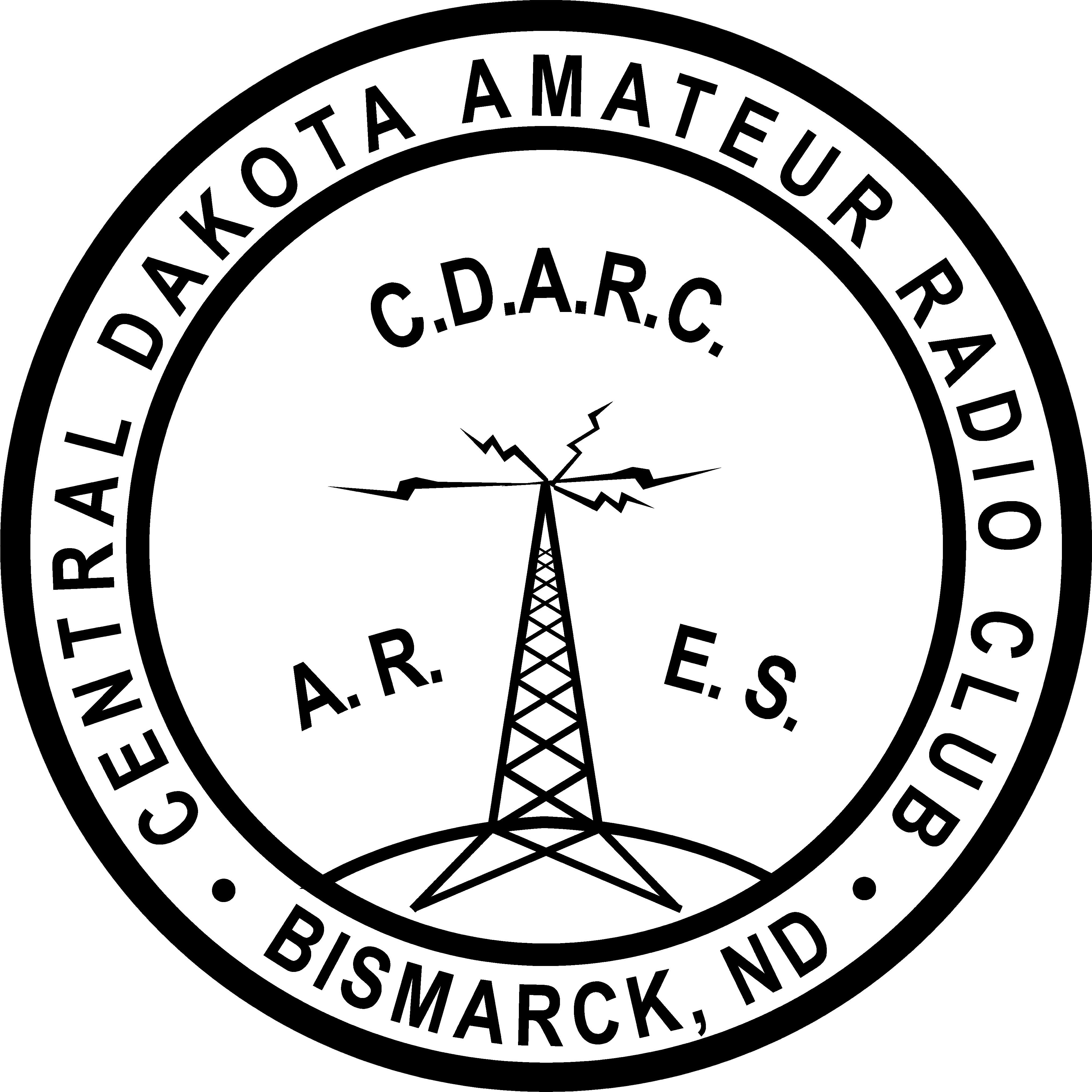 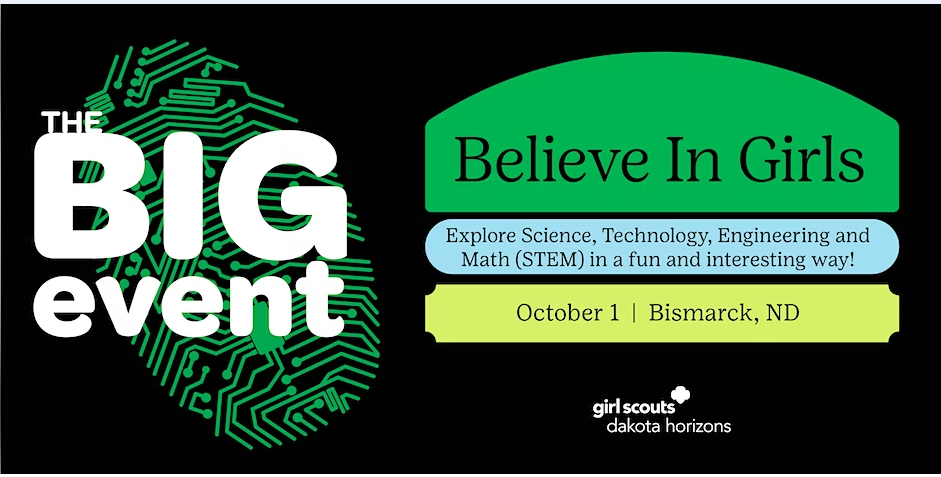 W0ZRT
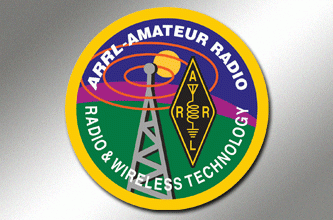 Activating Club
Activating State
Activating Call
Central Dakota Amateur Radio Club
North Dakota
W0ZRT
Number of Kids Participating
85 + 45 parents
Control Operators Name & Call Sign
Mike/KE0ESG, Chad/KC0AFB, Lorne/N0CYKBob/N0TC,Randy/KC0CAU,Bruce/
UTC
Mode
Call
Date
MHz
RST
10/1/2022
Made contact with 19 states and two countries (Germany and Scotland)
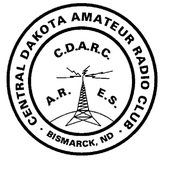 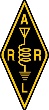 Central Dakota Amateur Radio Club
PO Box 7162 Bismarck, North Dakota 58507-7162
October 25th, 2022, MEETING AGENDA
A.	Approval of September 2022 meeting minutes.
B.	Treasurer's Report
Guests.

 COMMITTEE REPORTS:
Technical.
Skywarn 
VE Testing
Net Control report
 
OLD BUSINESS: 
Projects at BSC planning 
Dipole antenna class October 29th
Girl Scout Big Event Report
Jamboree on the Air Report 
HAMFEST 2023 Planning 
  
NEW BUSINESS: 
Missouri Slope Model Aero Club donation.
Elections
Christmas Party 
Lewis and Clark on the Trail June 3rd –18th 23
New Equipment
Tower Site Recognition / Appreciation
50/50 
Announcements

ADJOURN
Jamboree On The Air
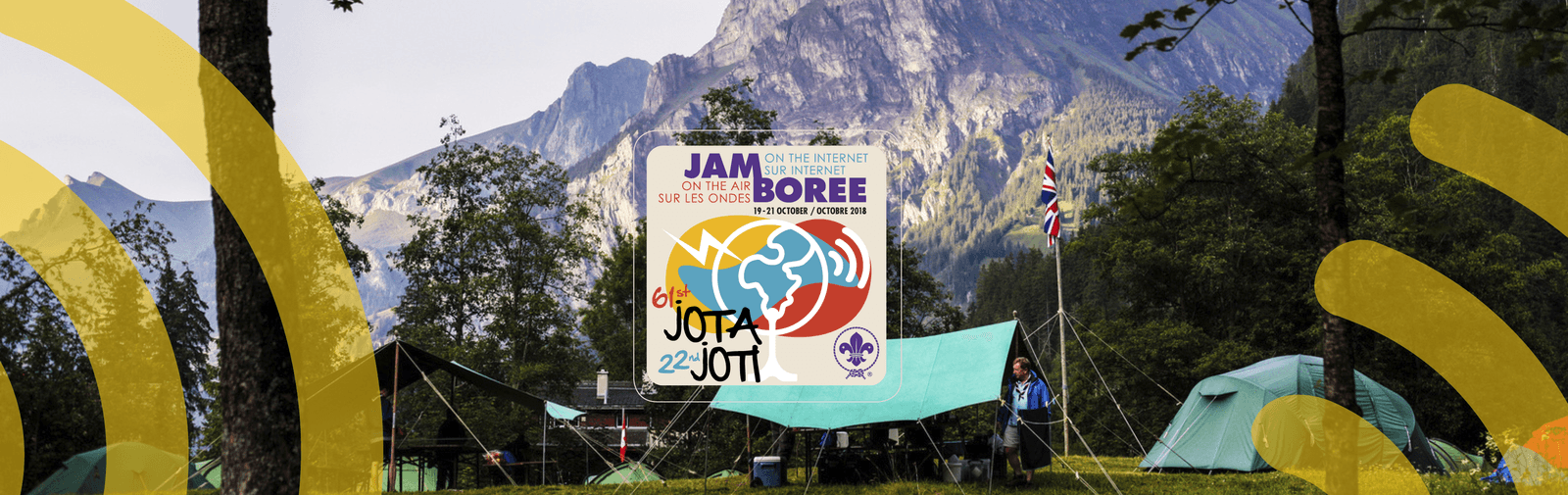 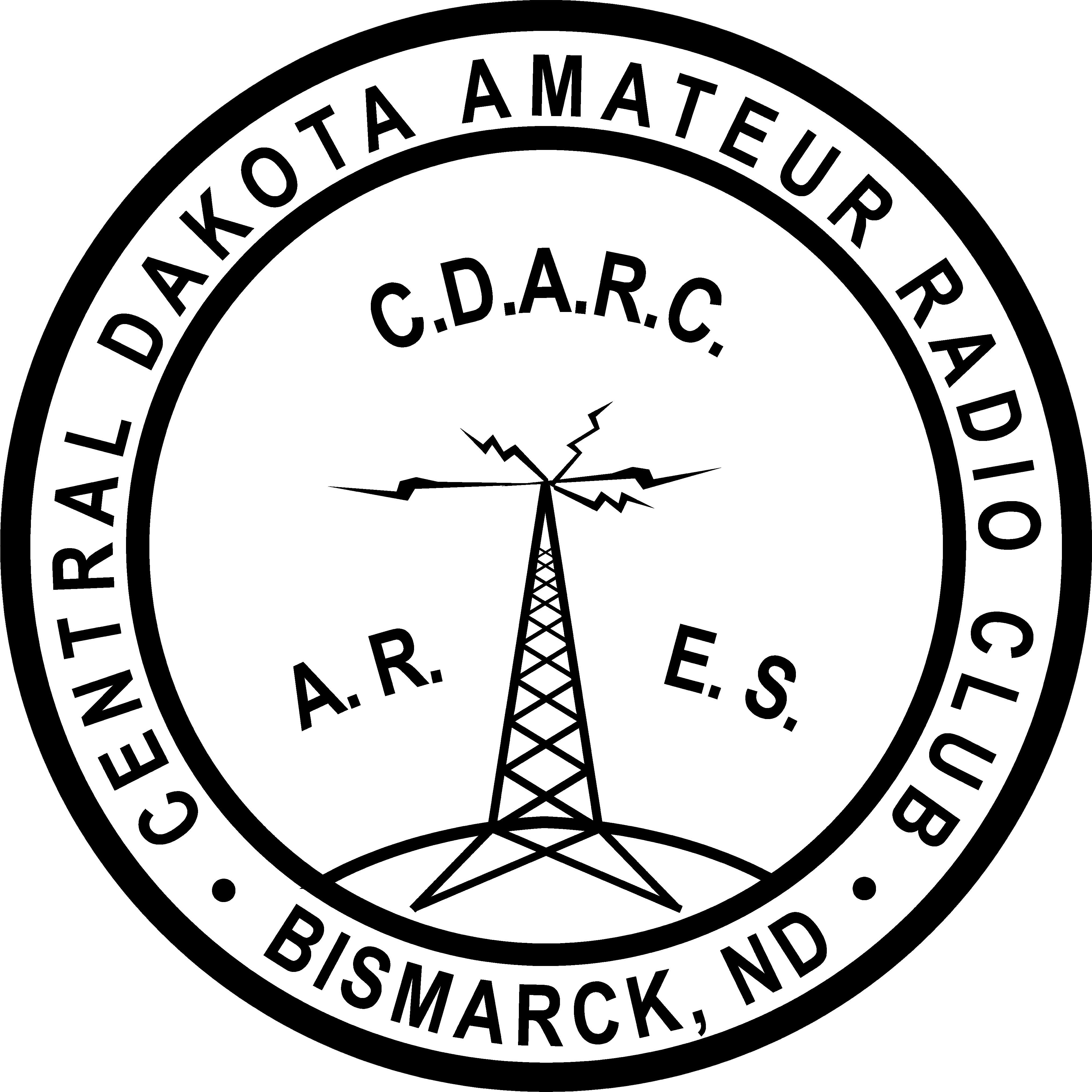 W0ZRT
Activating Club
Activating State
Activating Call
Central Dakota Amateur Radio Club
North Dakota
WA0BSA
UTC
Mode
Call
Date
MHz
RST
Sponsored by the Central Dakota Amateur Radio Club  www.cdarcnd.com
Jamboree On The Air
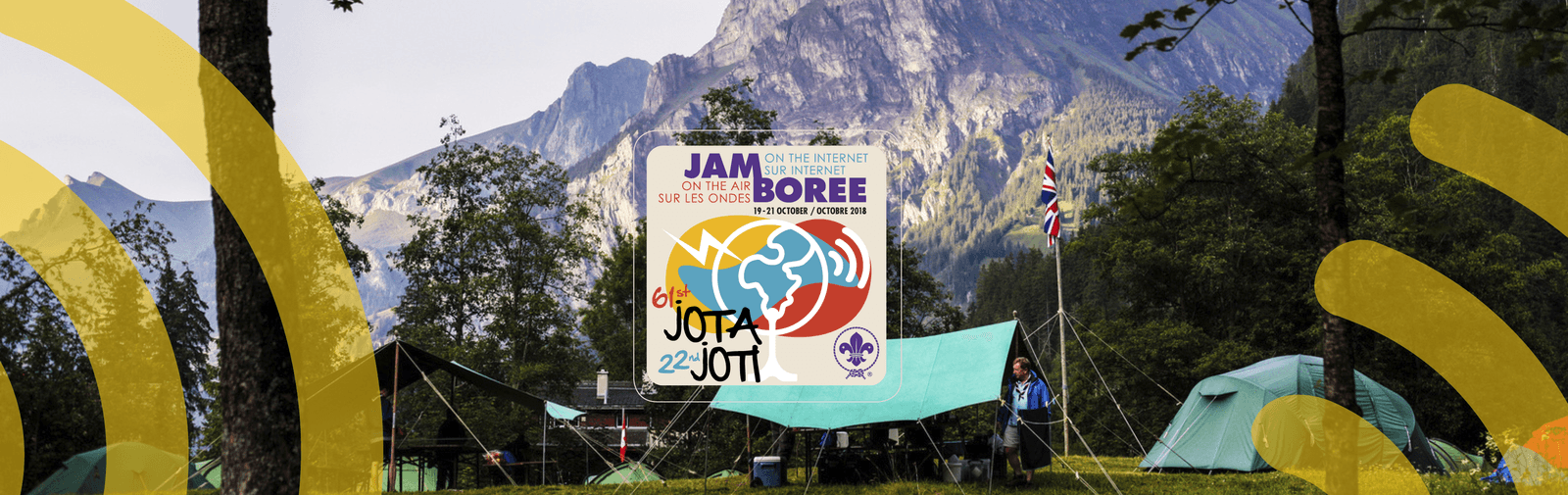 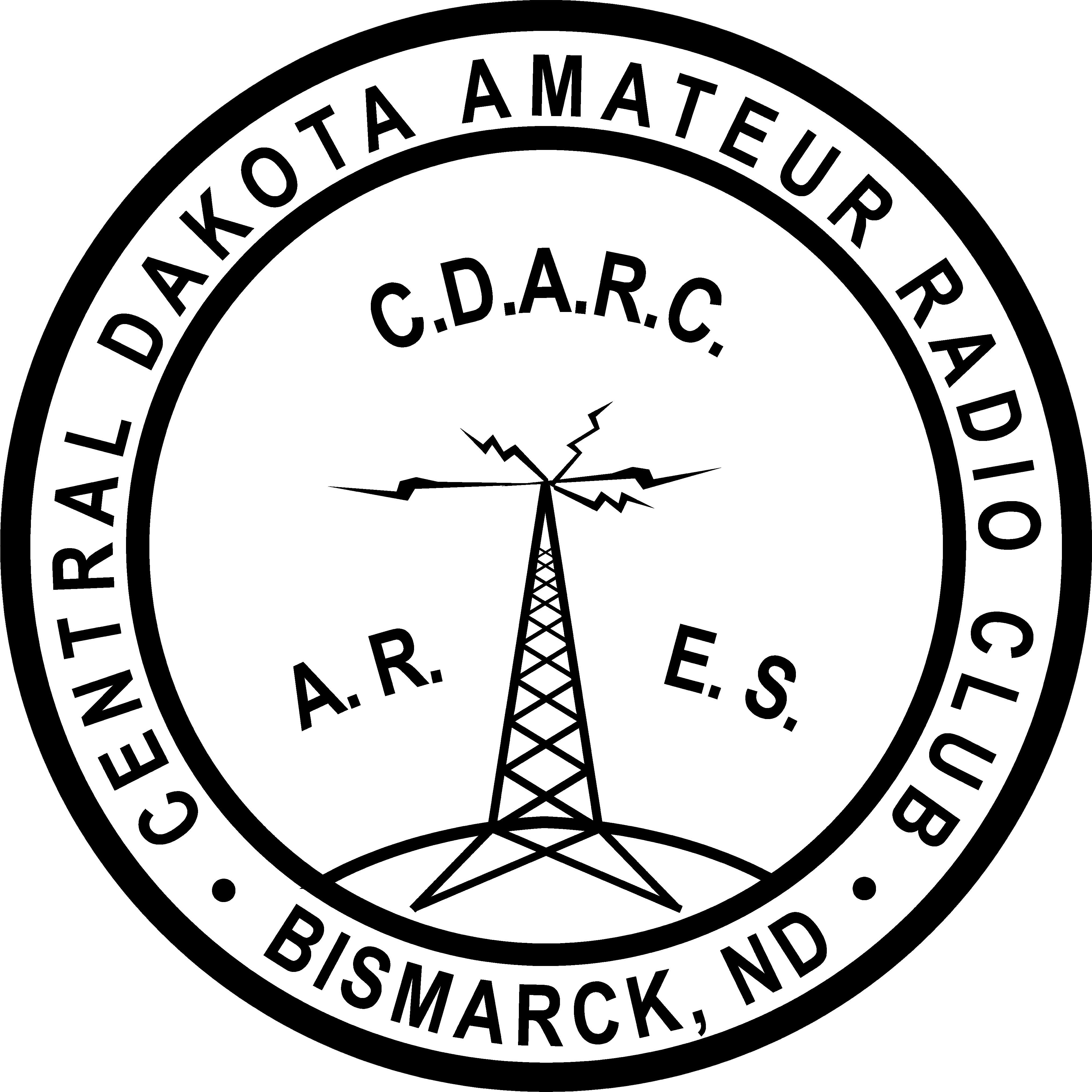 W0ZRT
Activating Club
Activating State
Activating Call
Central Dakota Amateur Radio Club
North Dakota
WA0BSA
UTC
Mode
Call
Date
MHz
RST
Sponsored by the Central Dakota Amateur Radio Club  www.cdarcnd.com
Made contact with 19 states and two countries (Japan and Mexico)
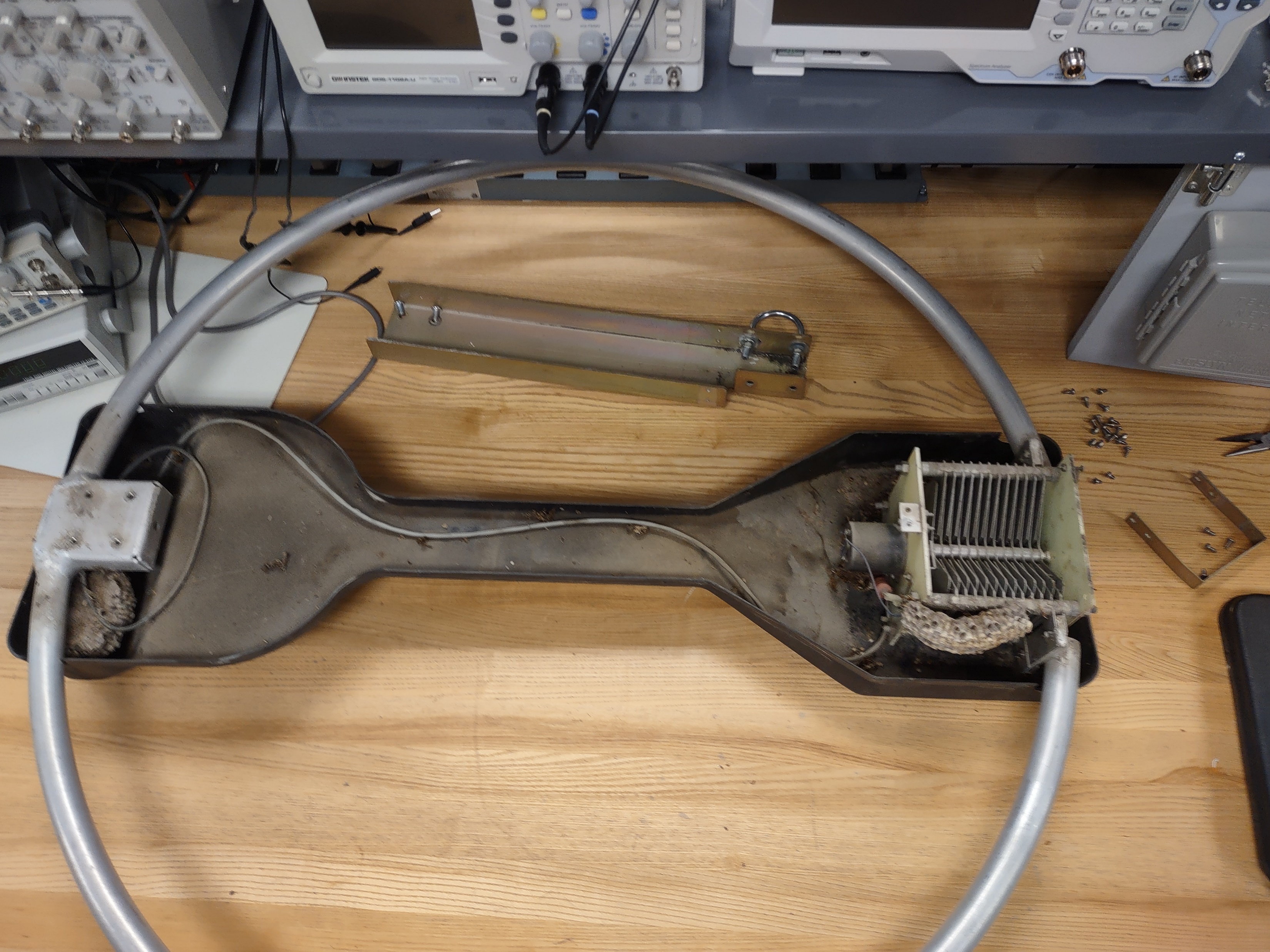 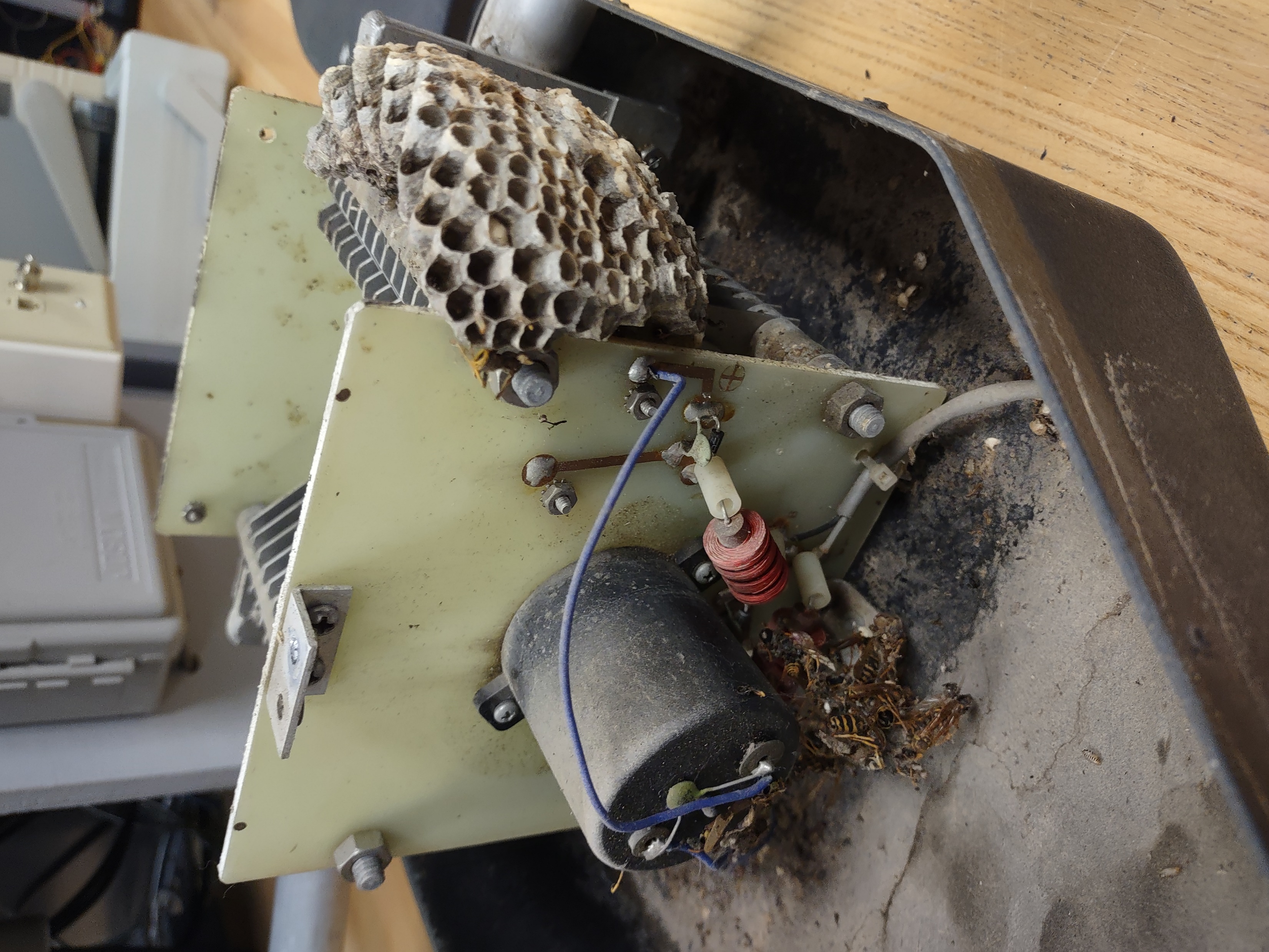 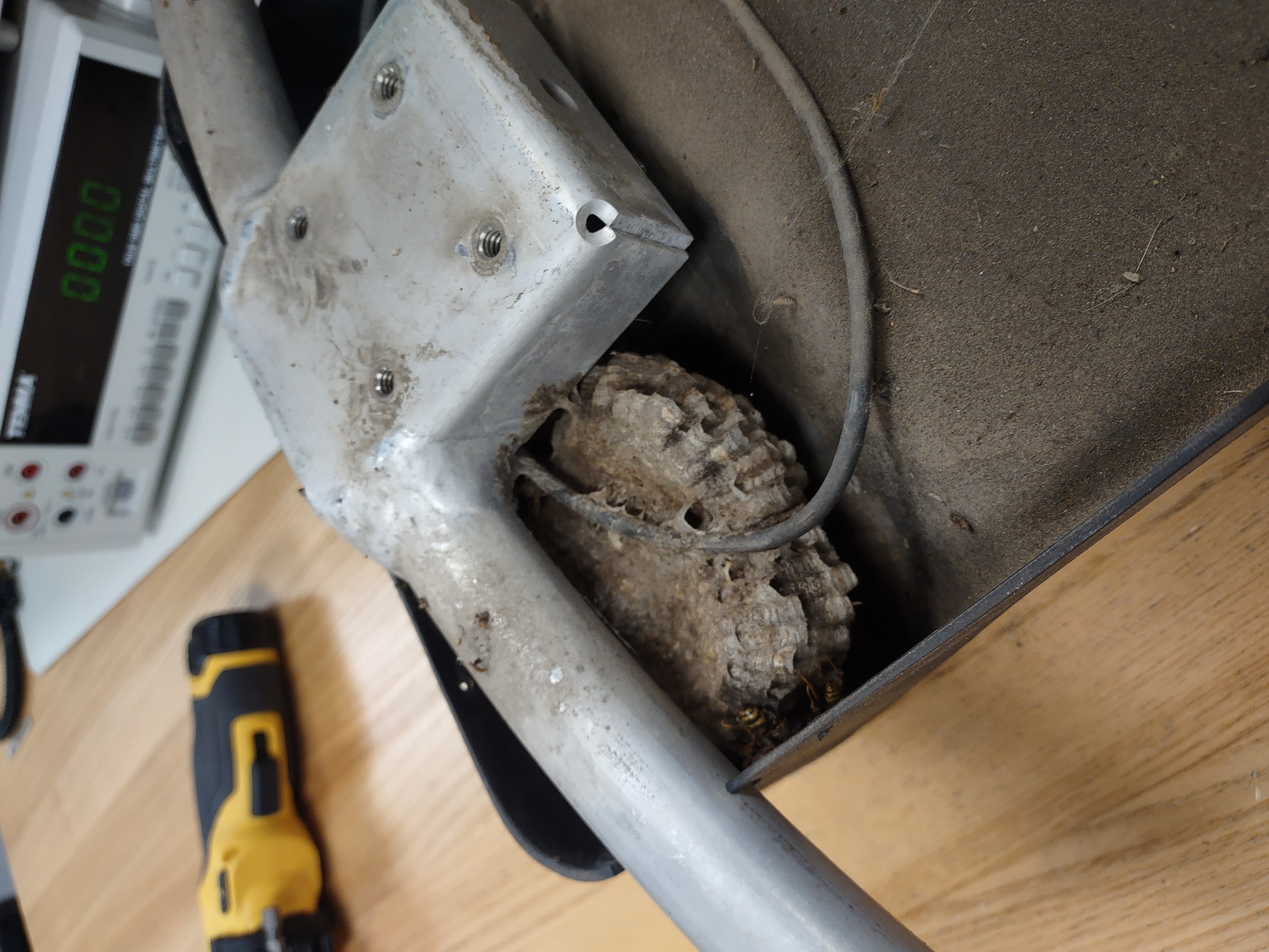 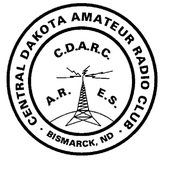 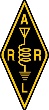 Central Dakota Amateur Radio Club
PO Box 7162 Bismarck, North Dakota 58507-7162
October 25th, 2022, MEETING AGENDA
A.	Approval of September 2022 meeting minutes.
B.	Treasurer's Report
Guests.

 COMMITTEE REPORTS:
Technical.
Skywarn 
VE Testing
Net Control report
 
OLD BUSINESS: 
Projects at BSC planning 
Dipole antenna class October 29th
Girl Scout Big Event Report
Jamboree on the Air Report 
HAMFEST 2023 Planning 
  
NEW BUSINESS: 
Missouri Slope Model Aero Club donation.
Elections
Christmas Party 
Lewis and Clark on the Trail June 3rd –18th 23
New Equipment
Tower Site Recognition / Appreciation
50/50 
Announcements

ADJOURN
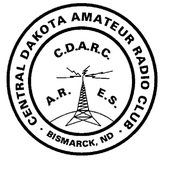 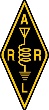 Central Dakota Amateur Radio Club
PO Box 7162 Bismarck, North Dakota 58507-7162
October 25th, 2022, MEETING AGENDA
A.	Approval of September 2022 meeting minutes.
B.	Treasurer's Report
Guests.

 COMMITTEE REPORTS:
Technical.
Skywarn 
VE Testing
Net Control report
 
OLD BUSINESS: 
Projects at BSC planning 
Dipole antenna class October 29th
Girl Scout Big Event Report
Jamboree on the Air Report 
HAMFEST 2023 Planning 
  
NEW BUSINESS: 
Missouri Slope Model Aero Club donation.
Elections
Christmas Party 
Lewis and Clark on the Trail June 3rd –18th 23
New Equipment
Tower Site Recognition / Appreciation
50/50 
Announcements

ADJOURN
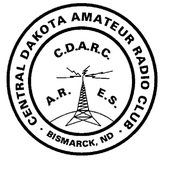 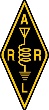 Central Dakota Amateur Radio Club
PO Box 7162 Bismarck, North Dakota 58507-7162
October 25th, 2022, MEETING AGENDA
A.	Approval of September 2022 meeting minutes.
B.	Treasurer's Report
Guests.

 COMMITTEE REPORTS:
Technical.
Skywarn 
VE Testing
Net Control report
 
OLD BUSINESS: 
Projects at BSC planning 
Dipole antenna class October 29th
Girl Scout Big Event Report
Jamboree on the Air Report 
HAMFEST 2023 Planning 
  
NEW BUSINESS: 
Missouri Slope Model Aero Club donation.
Elections
Christmas Party 
Lewis and Clark on the Trail June 3rd –18th 23
New Equipment
Tower Site Recognition / Appreciation
50/50 
Announcements

ADJOURN
Elections Planning
Elections will be held in March with elected officers taking office at end of meeting in March
Normal Meeting in November
No meeting in December
Hamfest in February
Election in March

In the past the Secretary has been the Election Chair.  If the Secretary is running for an office, we need to select an Election chair.
SUBJECT:  2023 Central Dakota Amateur Radio Club Elections
 
1.  The 2023 election for CDARC officers will take place at the March 28th, 2023 meeting.  If you want to run for any of the following offices, please contact me no later than March 14th, 2023:
 
	- President
	- Vice President
	- Secretary
	- Treasurer
	- Member at Large (2 positions)
 
2.  In order to run for office, you must be a member in good standing of the CDARC; that means your CDARC dues must be current.  In order to vote in the election, you must also be a member in good standing. Please be advised that all offices are now two-year terms.
 
3.  The list of members in good standing who wish to run for office will be published after the March 9th Executive Board Meeting so that the candidates will be known to the general membership prior to the March 28th election.  If you do not get the notification, please contact me at the email address below and I will send you the information.
SUBJECT:  2023 Central Dakota Amateur Radio Club Elections
 
4.  Please be advised that nominations will also be taken from the floor at the March 28th meeting, in accordance with the CDARC by-laws.
 
5.  The election will be conducted by secret ballot.  The ballot will contain the names of those members in good standing who have contacted me and indicated their desire to run for a particular office.   The ballot will also contain space for “write in” candidates; this space may be used for any member in good standing who is nominated from the floor at the March 23rd meeting.  Ballots will be given to members in good standing at the March 28th meeting and the vote will be conducted at the meeting.  Ballots will be counted by no less than three members (myself and two members not running for office).
 
6.  I will not be contacting individuals or incumbents to determine if they do or do not want to run for office.  You must contact me in order to get on the ballot.  Please email your wishes to me at ______________ or provide them in writing so there is a written record.  I will reply to your email acknowledging receipt; if you do not get a reply you should contact me at _______________________
 
7.  If you have any questions concerning the election, please contact me.
 
 
						______________________
						CDARC Secretary/Election Chairman
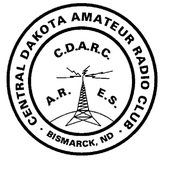 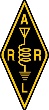 Central Dakota Amateur Radio Club
PO Box 7162 Bismarck, North Dakota 58507-7162
October 25th, 2022, MEETING AGENDA
A.	Approval of September 2022 meeting minutes.
B.	Treasurer's Report
Guests.

 COMMITTEE REPORTS:
Technical.
Skywarn 
VE Testing
Net Control report
 
OLD BUSINESS: 
Projects at BSC planning 
Dipole antenna class October 29th
Girl Scout Big Event Report
Jamboree on the Air Report 
HAMFEST 2023 Planning 
  
NEW BUSINESS: 
Missouri Slope Model Aero Club donation.
Elections
Christmas Party 
Lewis and Clark on the Trail June 3rd –18th 23
New Equipment
Tower Site Recognition / Appreciation
50/50 
Announcements

ADJOURN
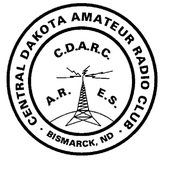 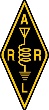 Central Dakota Amateur Radio Club
PO Box 7162 Bismarck, North Dakota 58507-7162
October 25th, 2022, MEETING AGENDA
A.	Approval of September 2022 meeting minutes.
B.	Treasurer's Report
Guests.

 COMMITTEE REPORTS:
Technical.
Skywarn 
VE Testing
Net Control report
 
OLD BUSINESS: 
Projects at BSC planning 
Dipole antenna class October 29th
Girl Scout Big Event Report
Jamboree on the Air Report 
HAMFEST 2023 Planning 
  
NEW BUSINESS: 
Missouri Slope Model Aero Club donation.
Elections
Christmas Party 
Lewis and Clark on the Trail June 3rd –18th 23
New Equipment
Tower Site Recognition / Appreciation
50/50 
Announcements

ADJOURN
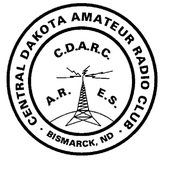 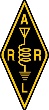 Central Dakota Amateur Radio Club
PO Box 7162 Bismarck, North Dakota 58507-7162
October 25th, 2022, MEETING AGENDA
A.	Approval of September 2022 meeting minutes.
B.	Treasurer's Report
Guests.

 COMMITTEE REPORTS:
Technical.
Skywarn 
VE Testing
Net Control report
 
OLD BUSINESS: 
Projects at BSC planning 
Dipole antenna class October 29th
Girl Scout Big Event Report
Jamboree on the Air Report 
HAMFEST 2023 Planning 
  
NEW BUSINESS: 
Missouri Slope Model Aero Club donation.
Elections
Christmas Party 
Lewis and Clark on the Trail June 3rd –18th 23
New Equipment
Tower Site Recognition / Appreciation
50/50 
Announcements

ADJOURN
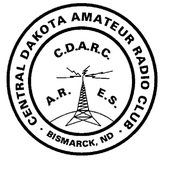 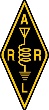 Central Dakota Amateur Radio Club
PO Box 7162 Bismarck, North Dakota 58507-7162
October 25th, 2022, MEETING AGENDA
A.	Approval of September 2022 meeting minutes.
B.	Treasurer's Report
Guests.

 COMMITTEE REPORTS:
Technical.
Skywarn 
VE Testing
Net Control report
 
OLD BUSINESS: 
Projects at BSC planning 
Dipole antenna class October 29th
Girl Scout Big Event Report
Jamboree on the Air Report 
HAMFEST 2023 Planning 
  
NEW BUSINESS: 
Missouri Slope Model Aero Club donation.
Elections
Christmas Party 
Lewis and Clark on the Trail June 3rd –18th 23
New Equipment
Tower Site Recognition / Appreciation
50/50 
Announcements

ADJOURN
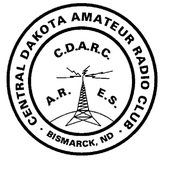 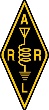 Central Dakota Amateur Radio Club
PO Box 7162 Bismarck, North Dakota 58507-7162
October 25th, 2022, MEETING AGENDA
A.	Approval of September 2022 meeting minutes.
B.	Treasurer's Report
Guests.

 COMMITTEE REPORTS:
Technical.
Skywarn 
VE Testing
Net Control report
 
OLD BUSINESS: 
Projects at BSC planning 
Dipole antenna class October 29th
Girl Scout Big Event Report
Jamboree on the Air Report 
HAMFEST 2023 Planning 
  
NEW BUSINESS: 
Missouri Slope Model Aero Club donation.
Elections
Christmas Party 
Lewis and Clark on the Trail June 3rd –18th 23
New Equipment
Tower Site Recognition / Appreciation
50/50 
Announcements

ADJOURN
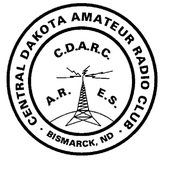 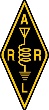 Central Dakota Amateur Radio Club
PO Box 7162 Bismarck, North Dakota 58507-7162
October 25th, 2022, MEETING AGENDA
A.	Approval of September 2022 meeting minutes.
B.	Treasurer's Report
Guests.

 COMMITTEE REPORTS:
Technical.
Skywarn 
VE Testing
Net Control report
 
OLD BUSINESS: 
Projects at BSC planning 
Dipole antenna class October 29th
Girl Scout Big Event Report
Jamboree on the Air Report 
HAMFEST 2023 Planning 
  
NEW BUSINESS: 
Missouri Slope Model Aero Club donation.
Elections
Christmas Party 
Lewis and Clark on the Trail June 3rd –18th 23
New Equipment
Tower Site Recognition / Appreciation
50/50 
Announcements

ADJOURN
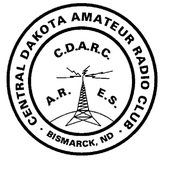 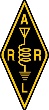 Central Dakota Amateur Radio Club
PO Box 7162 Bismarck, North Dakota 58507-7162
October 25th, 2022, MEETING AGENDA
A.	Approval of September 2022 meeting minutes.
B.	Treasurer's Report
Guests.

 COMMITTEE REPORTS:
Technical.
Skywarn 
VE Testing
Net Control report
 
OLD BUSINESS: 
Projects at BSC planning 
Dipole antenna class October 29th
Girl Scout Big Event Report
Jamboree on the Air Report 
HAMFEST 2023 Planning 
  
NEW BUSINESS: 
Missouri Slope Model Aero Club donation.
Elections
Christmas Party 
Lewis and Clark on the Trail June 3rd –18th 23
New Equipment
Tower Site Recognition / Appreciation
Educational materials for youth organizations
Update on the gateway to science
50/50 
Announcements

ADJOURN
Announcements
November 2022 Club Meeting and  License Testing 
October 25th, 2022, Testing 6:00pm,  Meeting 7:00pmBismarck State College Career Academy, Rm 2301221 College Dr. Bismarck ND

CDARC Executive Committee meeting:
November 8th, 2022, 7:00 pm 
Scheel’s cafeteria, Bismarck ND.

November 2022 CDARC Monthly Meeting:
November 29th, 2022, Testing 6:00pm,  Meeting 7:00pmBismarck State College Career Academy, Rm 2301221 College Dr. Bismarck ND
MEETING MINUTES FORM
MEETING CALLED TO ORDER AT ______________
Approval of September 2022 meeting minutes.
 
MOTION TO APPROVE _____________ SECONDED BY __________________
MOTION   PASS  FAIL (circle one)
 
Treasurer’s Report
MOTION TO APPROVE _____________ SECONDED BY __________________
MOTION   PASS  FAIL (circle one)
Workshops for Fall
Dipole antenna design and build.
You pick the band, help provided for build.
Fan Dipole possible?
Digital Mode Demonstration and Configurations
FT-8
WIRES-X
FUSSION